Missionary Care
Abba Father, thank You for Your grace on  our  missionary, Oreo and his family,  blessing them as they evangelize in the faraway East Asian M communities. As the winter season begins, we pray that You  grant them good health and peace.  Recently, Oreo and his co-workers led an elder in his sixties to faith in Jesus Christ.  We pray that the Holy Spirit fills this new believer with the knowledge of God's will
1/2
Missionary Care
and that he would lead his family to know salvation in Christ. The "Little Green House" run by the missionaries continues to provide accommodation for ethnic M cancer patients. We pray that the Holy Spirit fills the patients with peace and hope, and even grant miracles of healing, so that they will have the opportunity to hear and understand the Gospel during their stay. In the name of our Lord Jesus Christ, Amen.
2/2
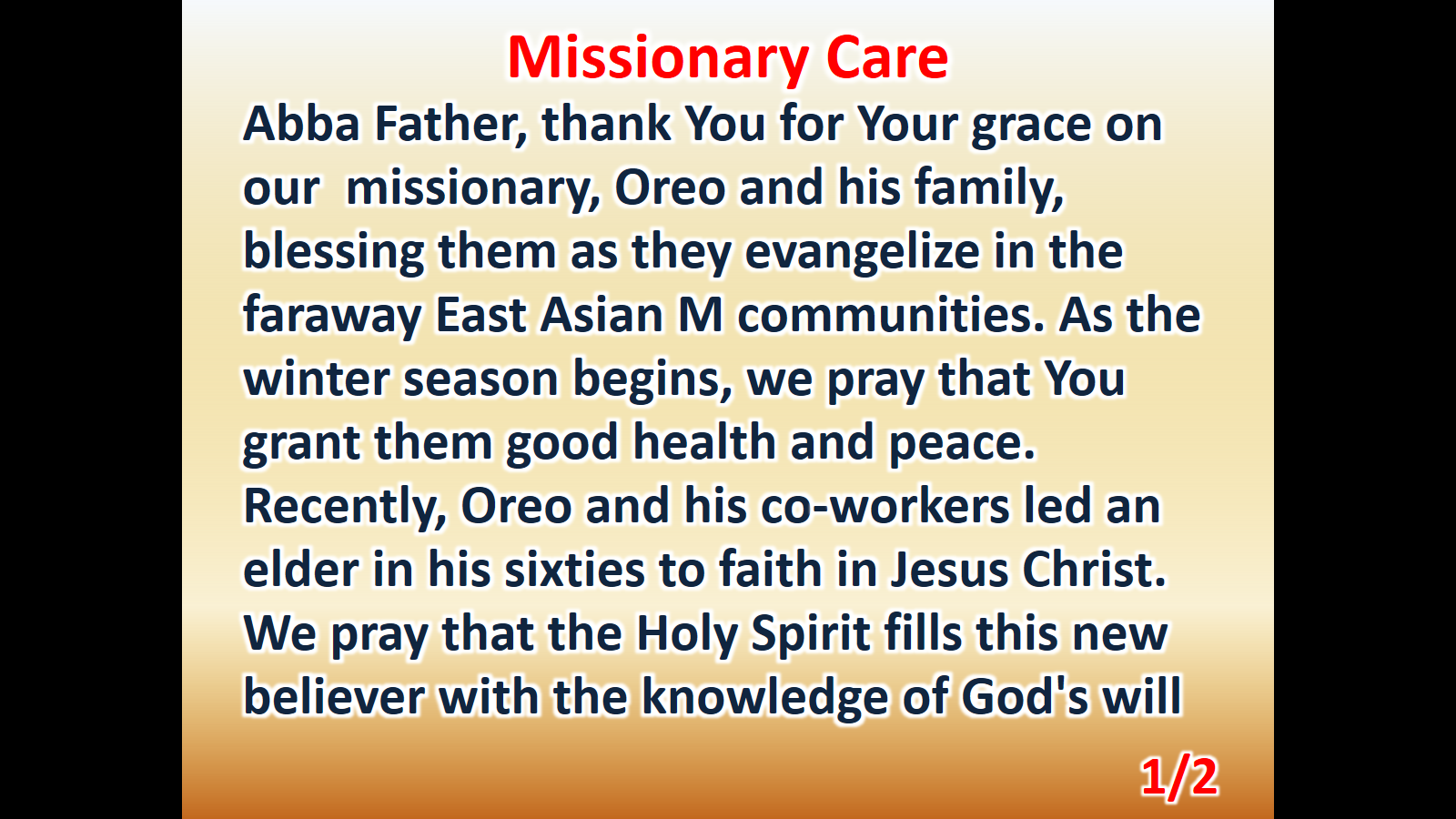 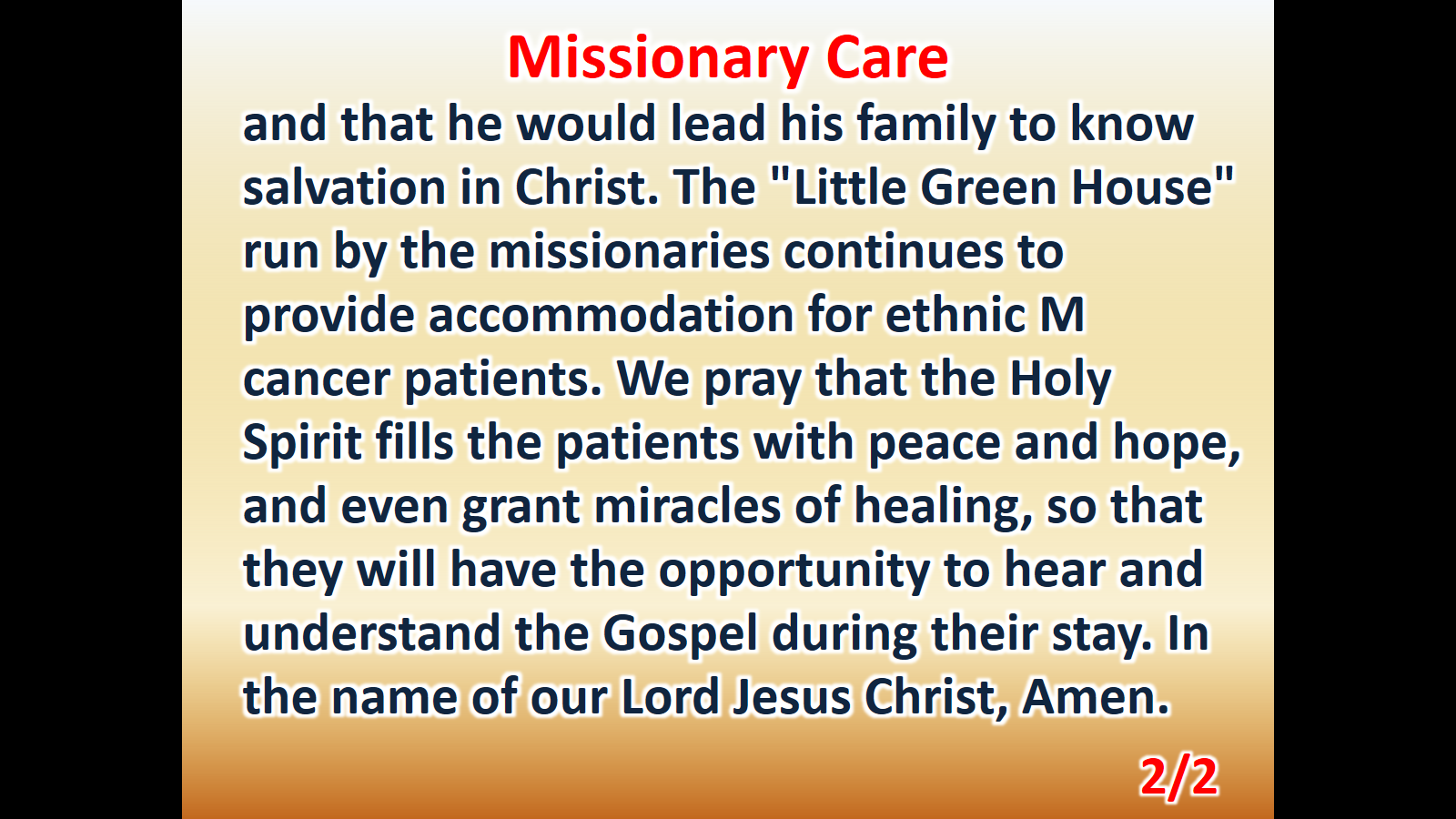